A           B           C           D          E            F            G
1


2


3


4


5


6


7
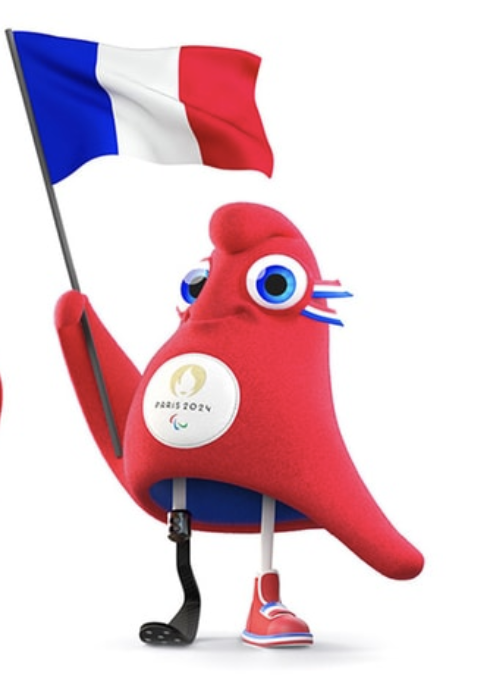 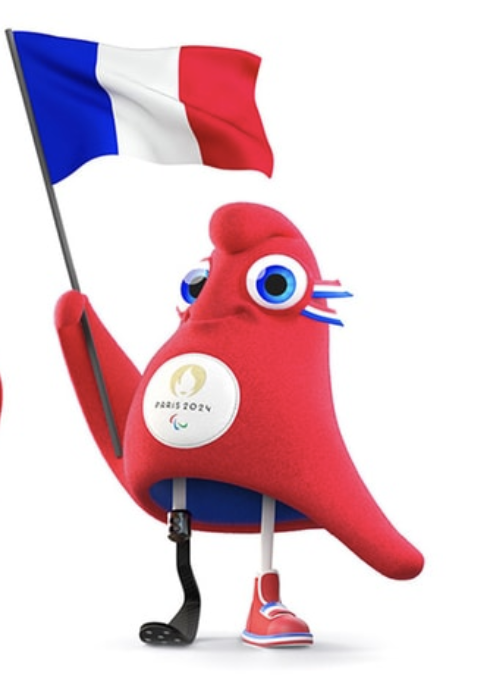 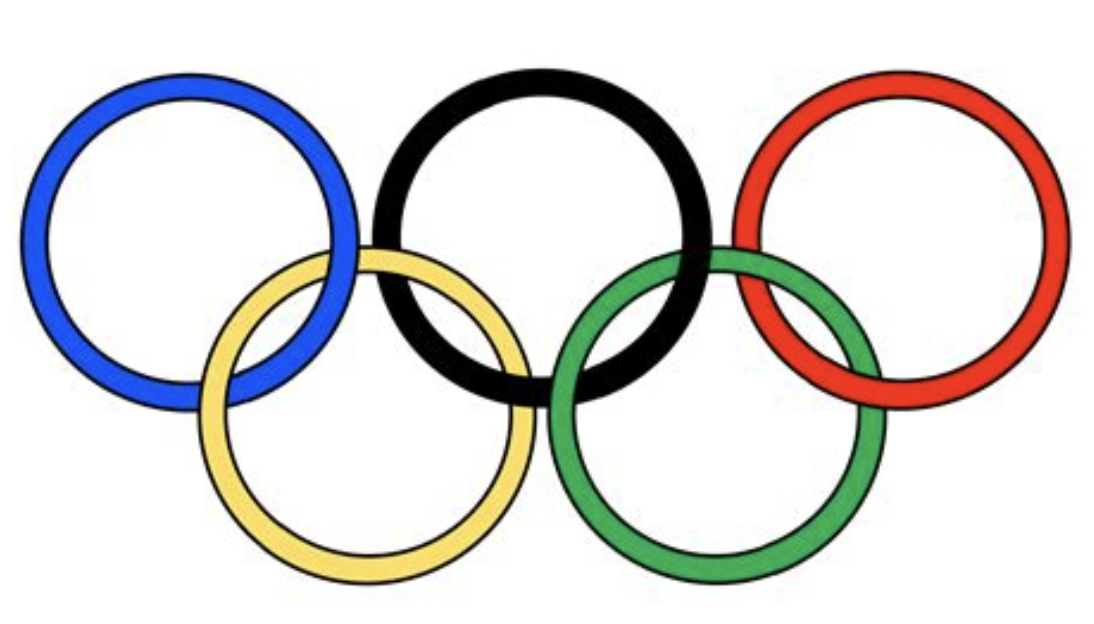 ( __  __ )
( __  __ )
A           B           C           D          E            F            G
1


2


3


4


5


6


7
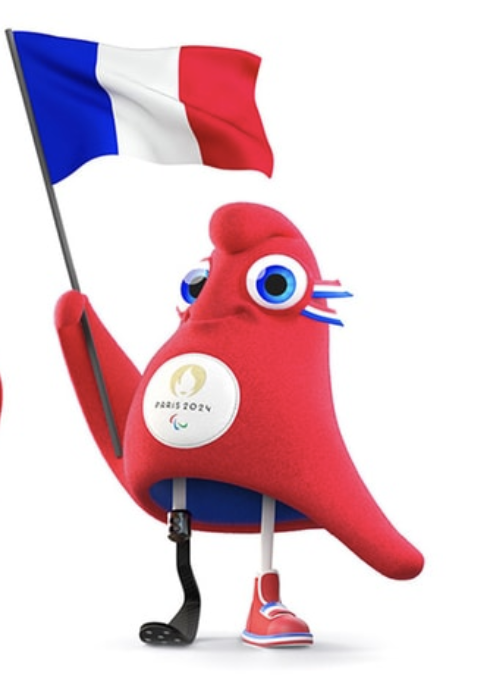 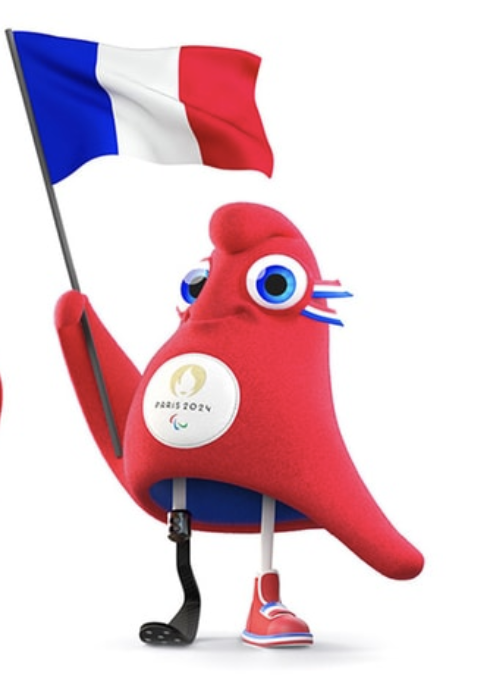 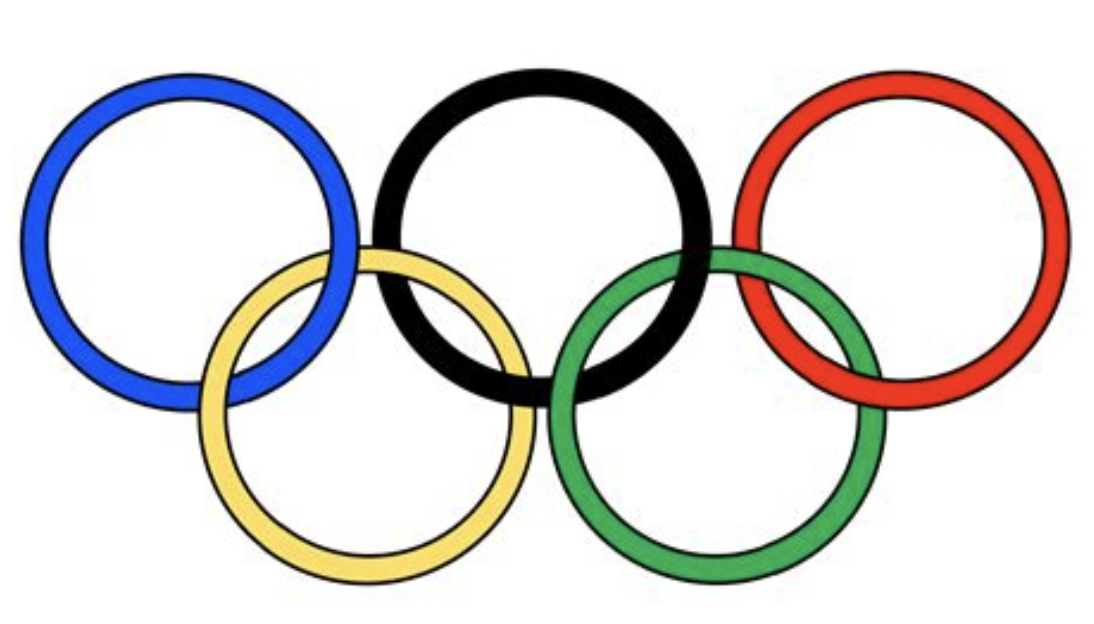 ( __  __ )
( __  __ )
A           B           C           D          E            F            G
1


2


3


4


5


6


7
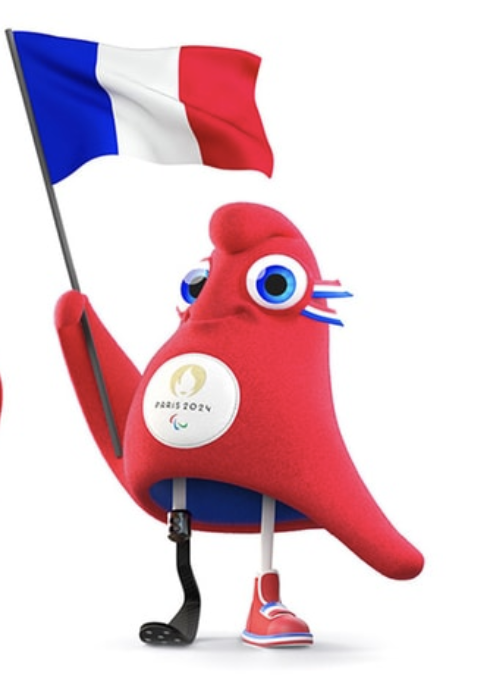 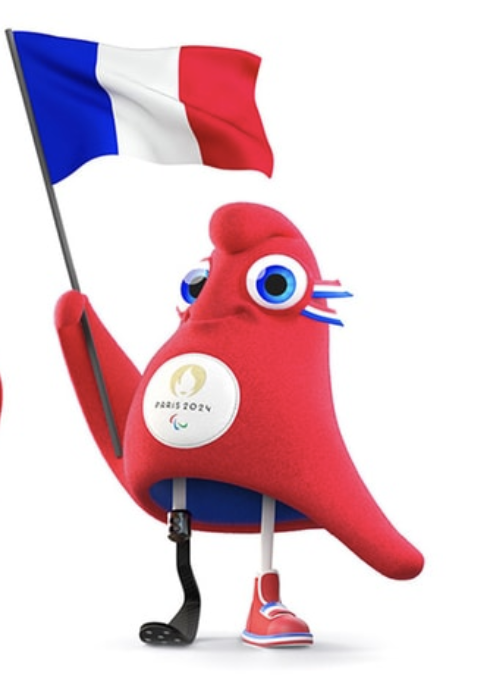 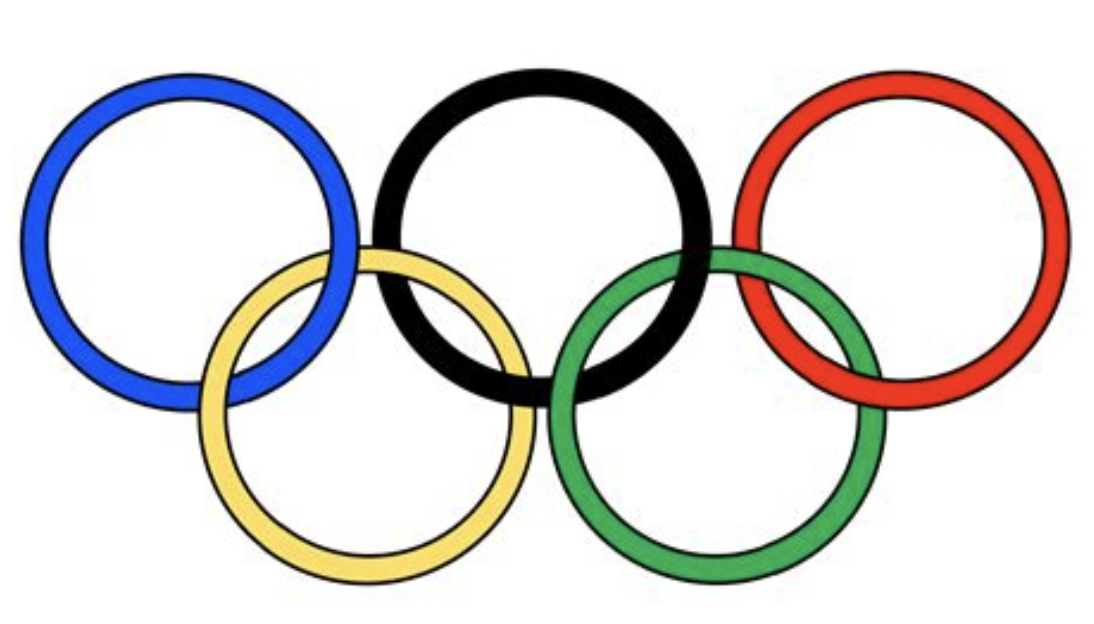 ( __  __ )
( __  __ )
A           B           C           D          E            F            G
1


2


3


4


5


6


7
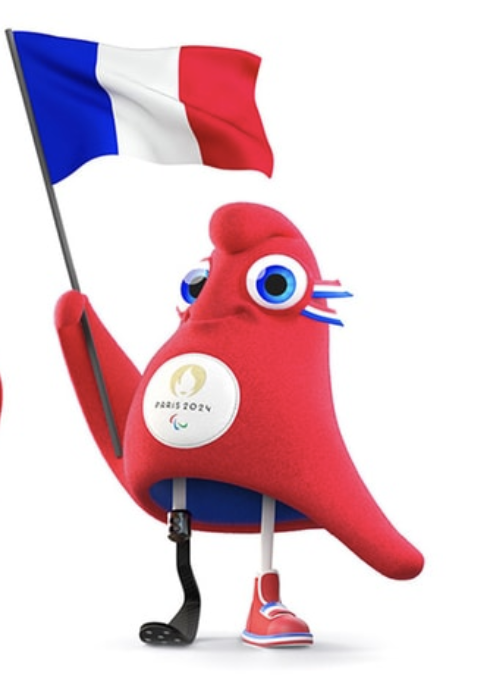 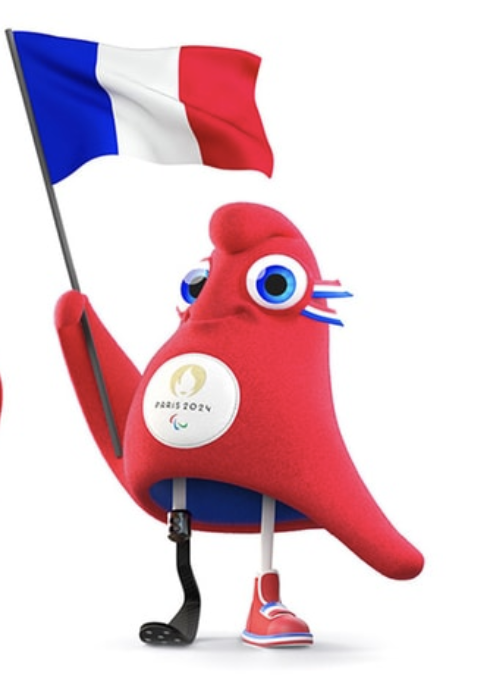 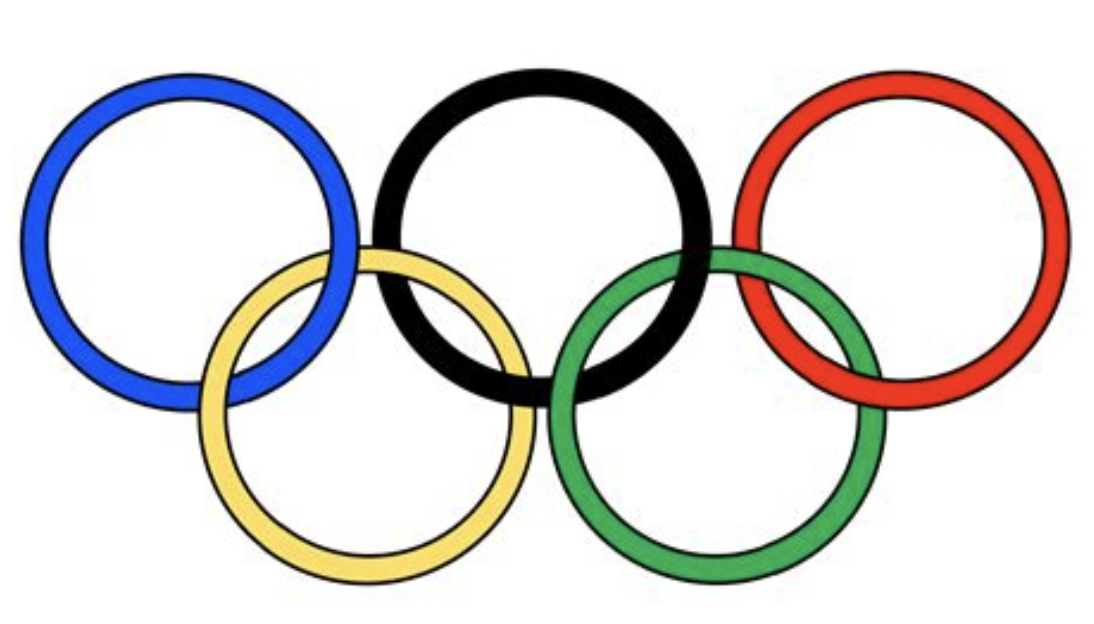 ( __  __ )
( __  __ )
A           B           C           D          E            F            G
1


2


3


4


5


6


7
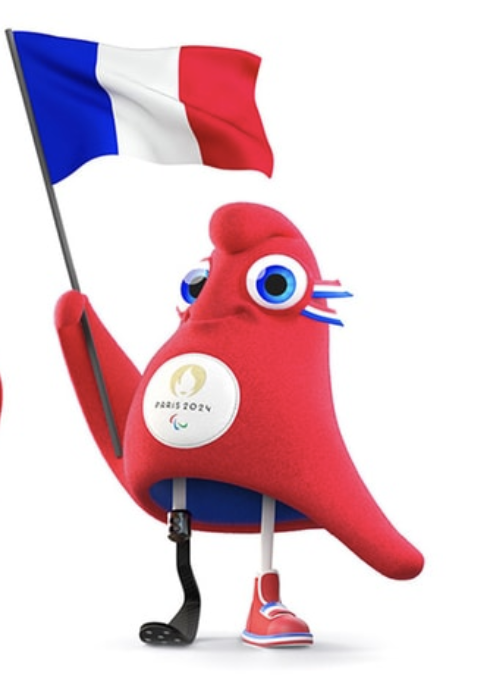 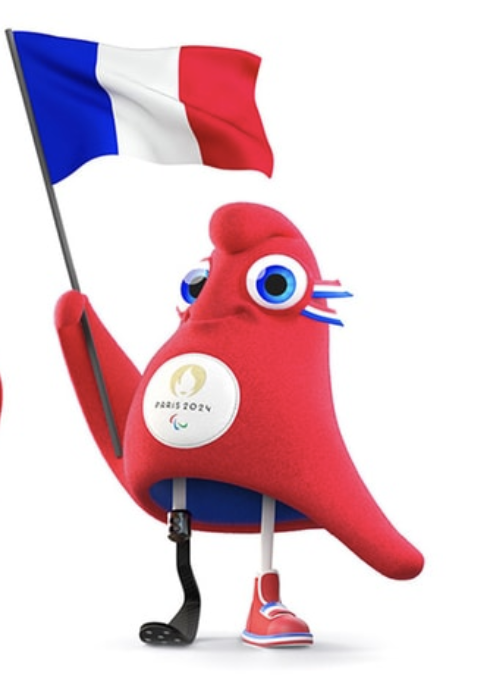 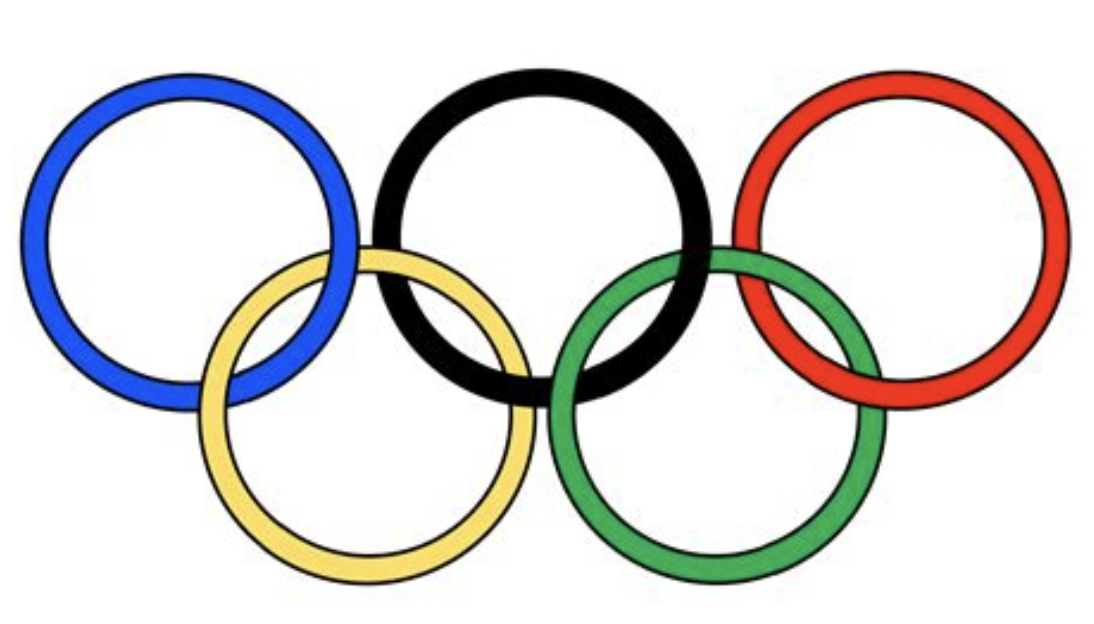 ( __  __ )
( __  __ )
A           B           C           D          E            F            G
1


2


3


4


5


6


7
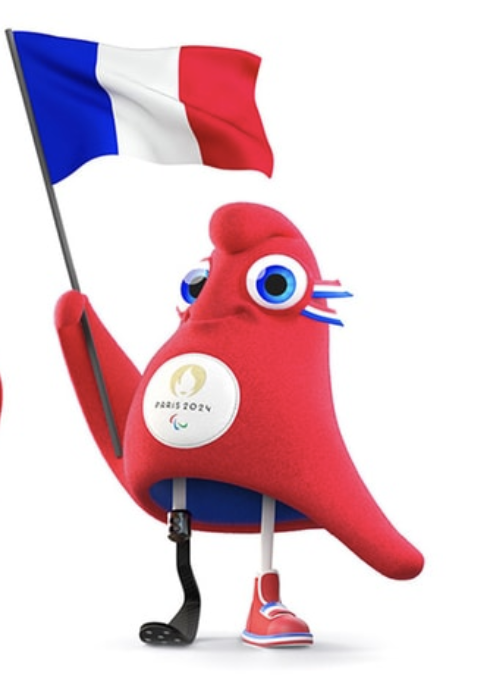 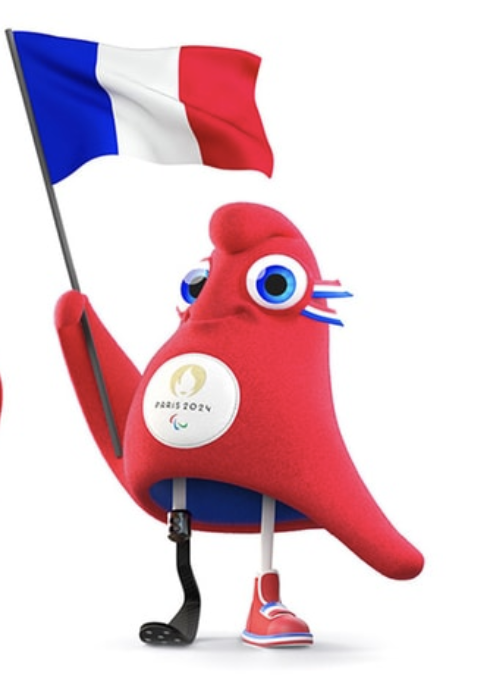 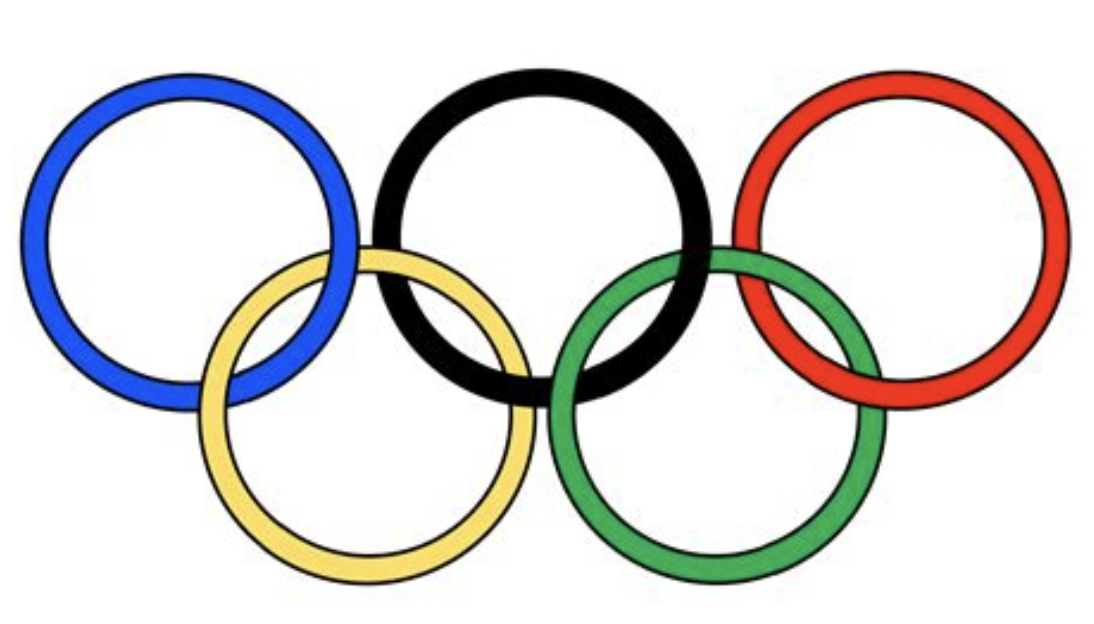 ( __  __ )
( __  __ )
A           B           C           D          E            F            G
1


2


3


4


5


6


7
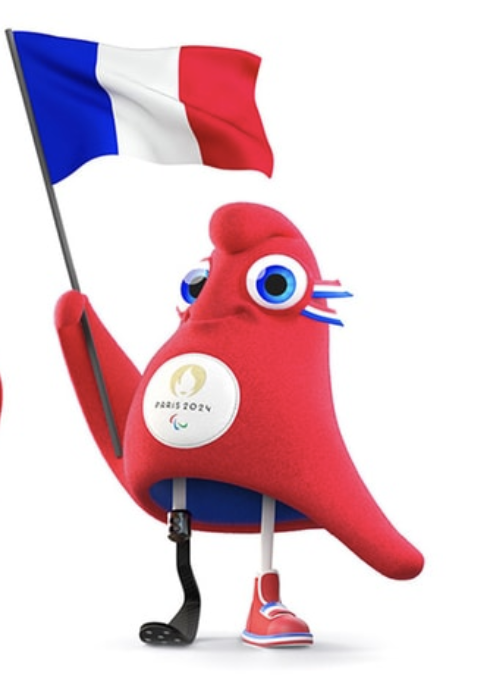 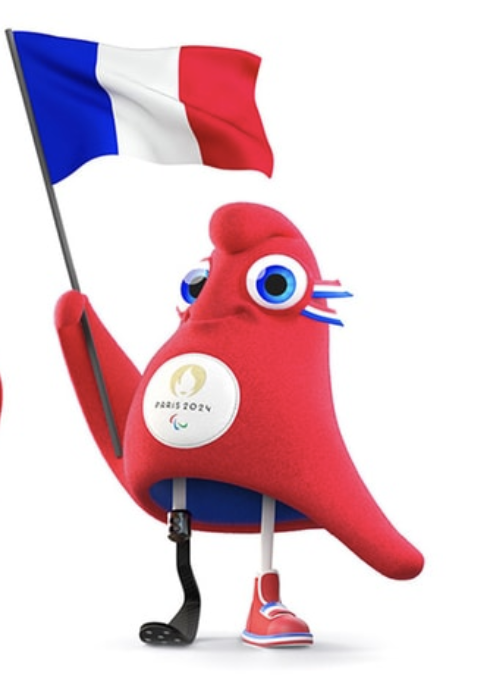 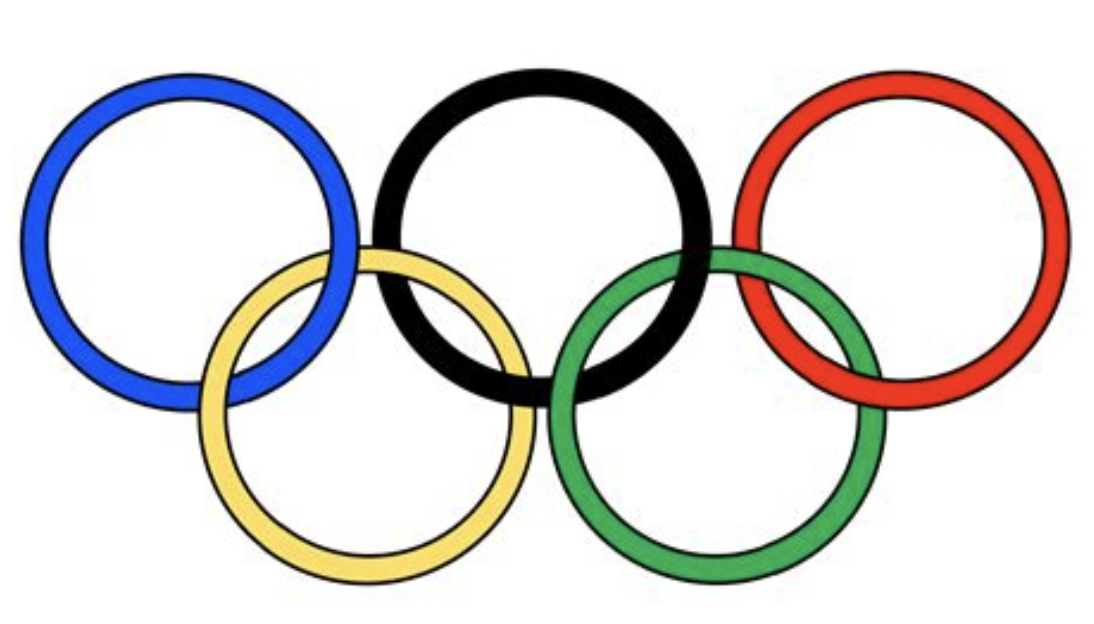 ( __  __ )
( __  __ )
A           B           C           D          E            F            G
1


2


3


4


5


6


7
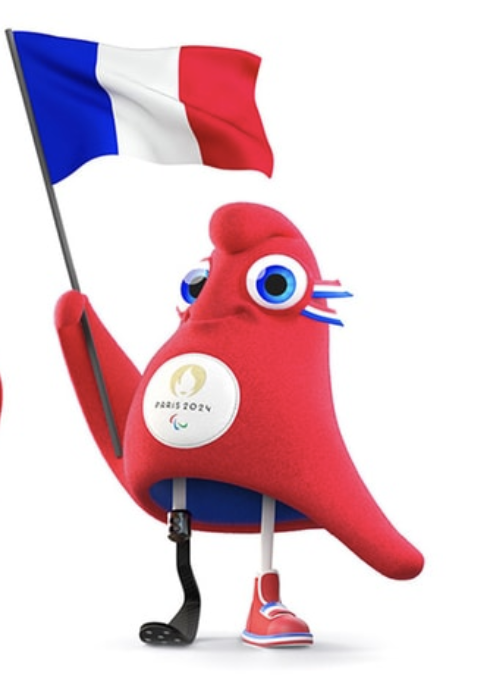 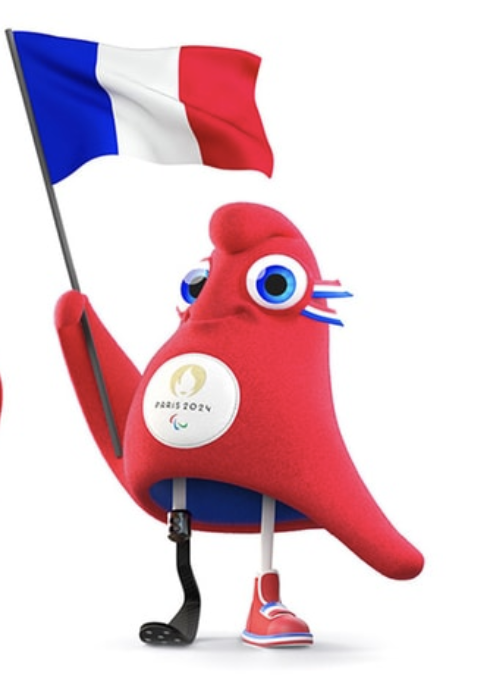 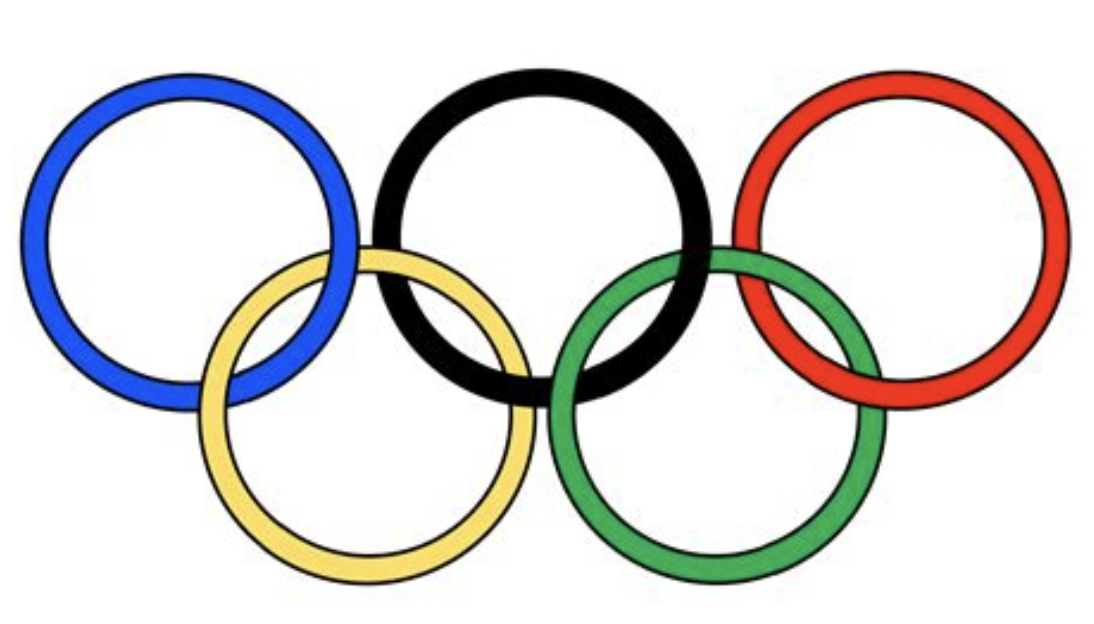 ( __  __ )
( __  __ )
A           B           C           D          E            F            G
1


2


3


4


5


6


7
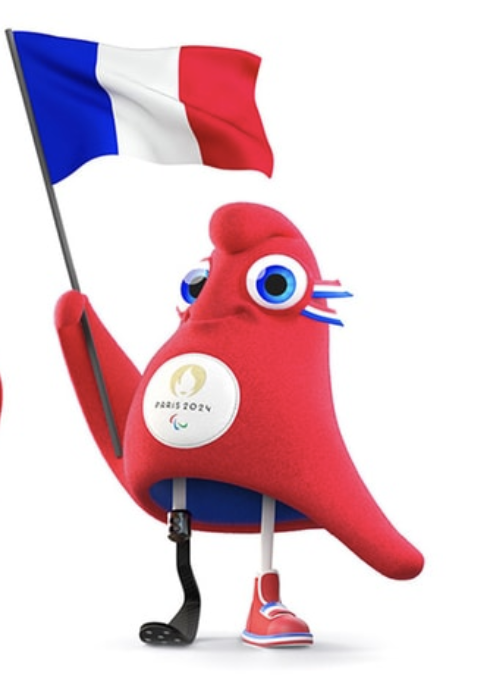 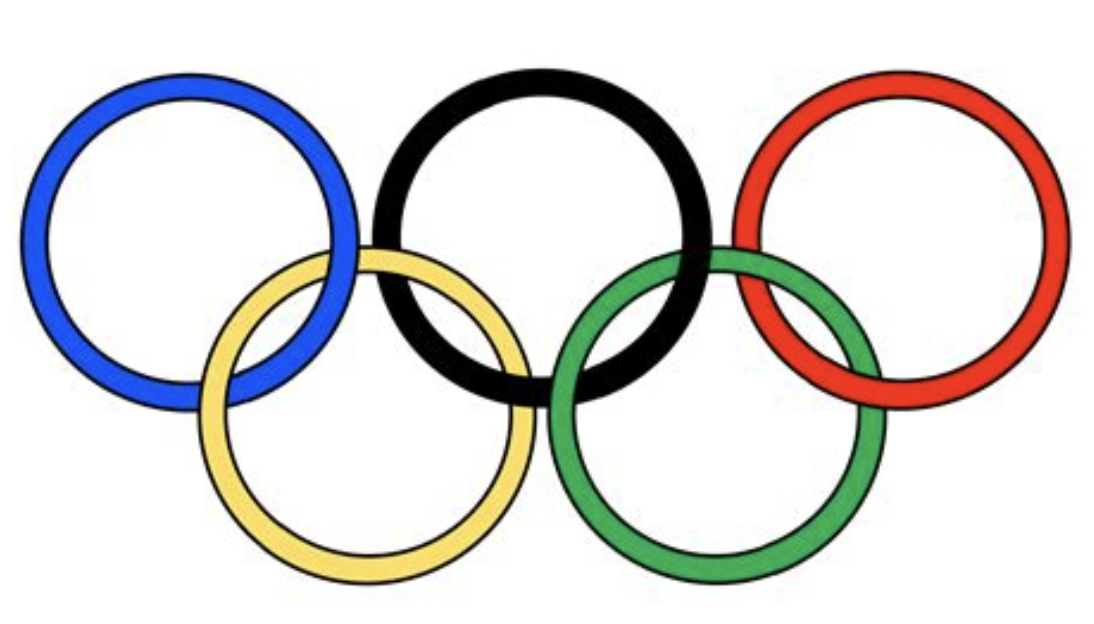 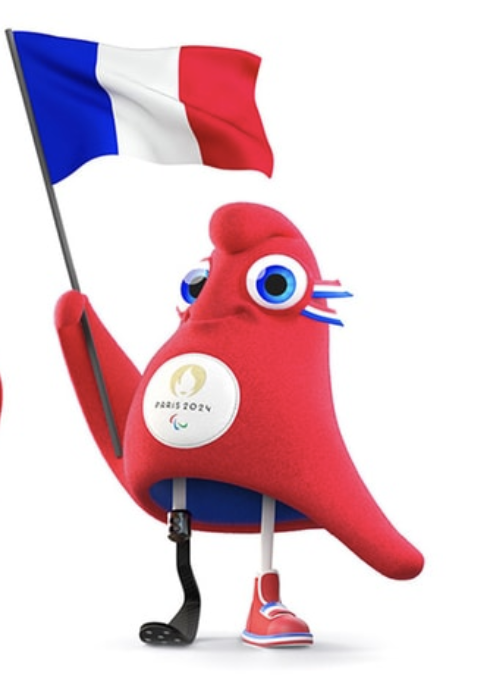 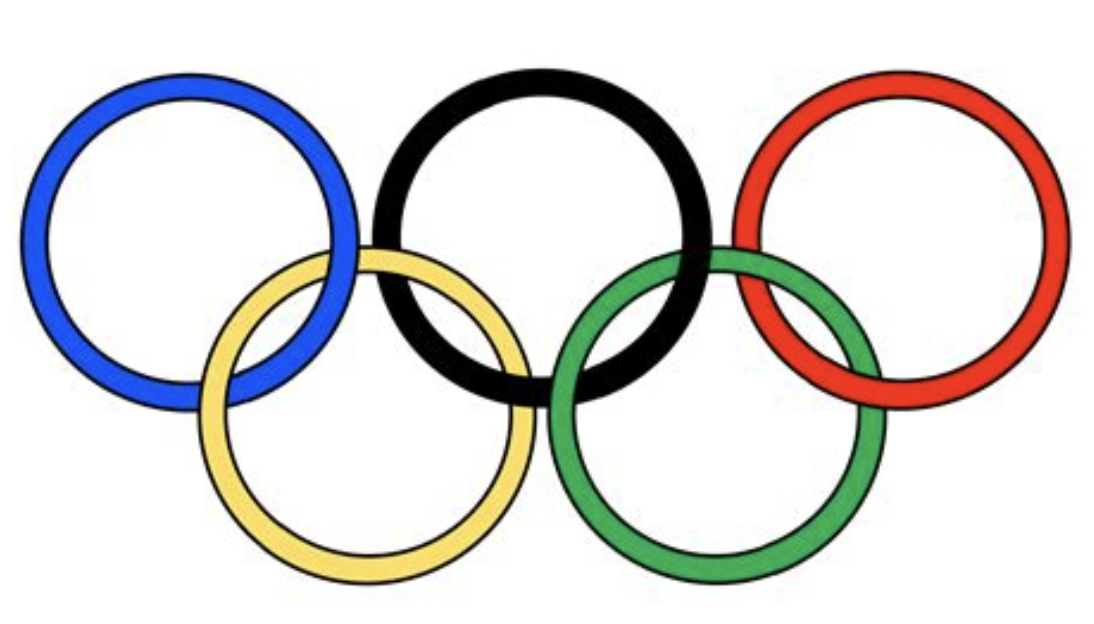 ( __  __ )
( __  __ )
A           B           C           D          E            F            G
1


2


3


4


5


6


7
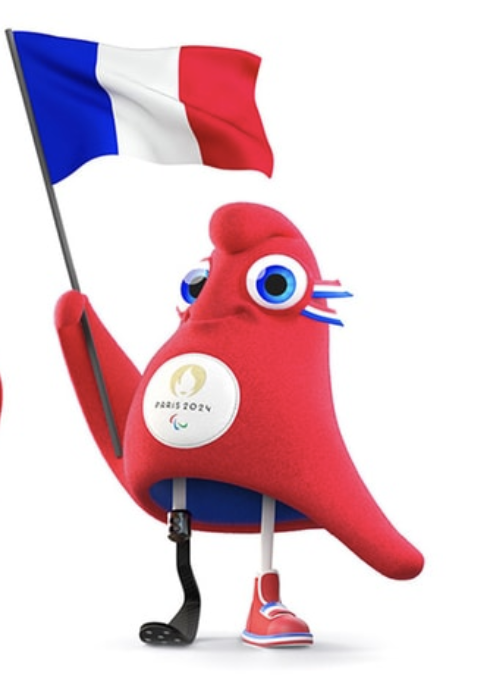 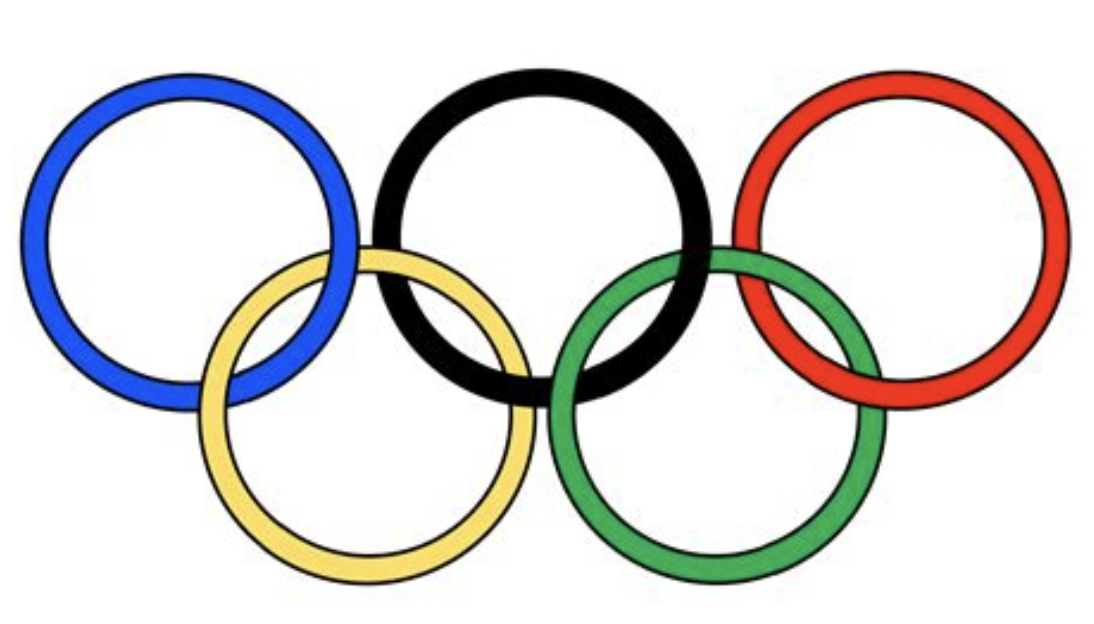 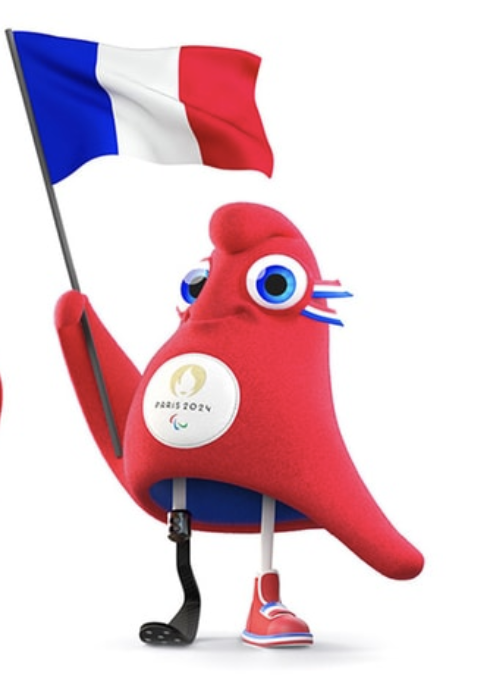 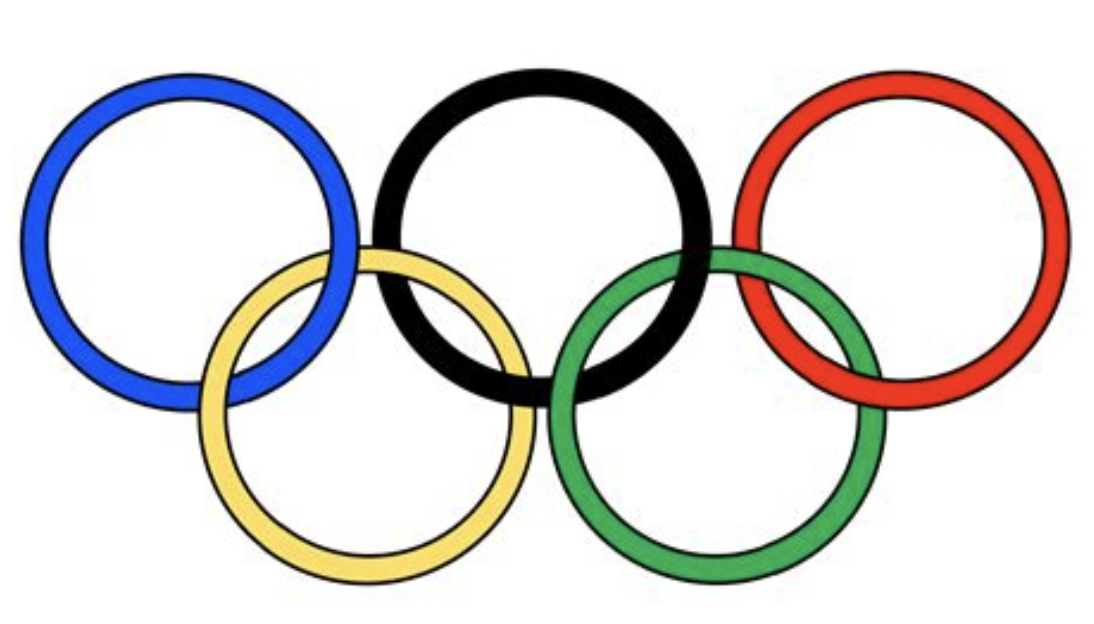 ( __  __ )
( __  __ )
Prénom : ____________

Date : __ / __ / ____
A           B           C           D          E            F            G
1


2


3


4


5


6


7
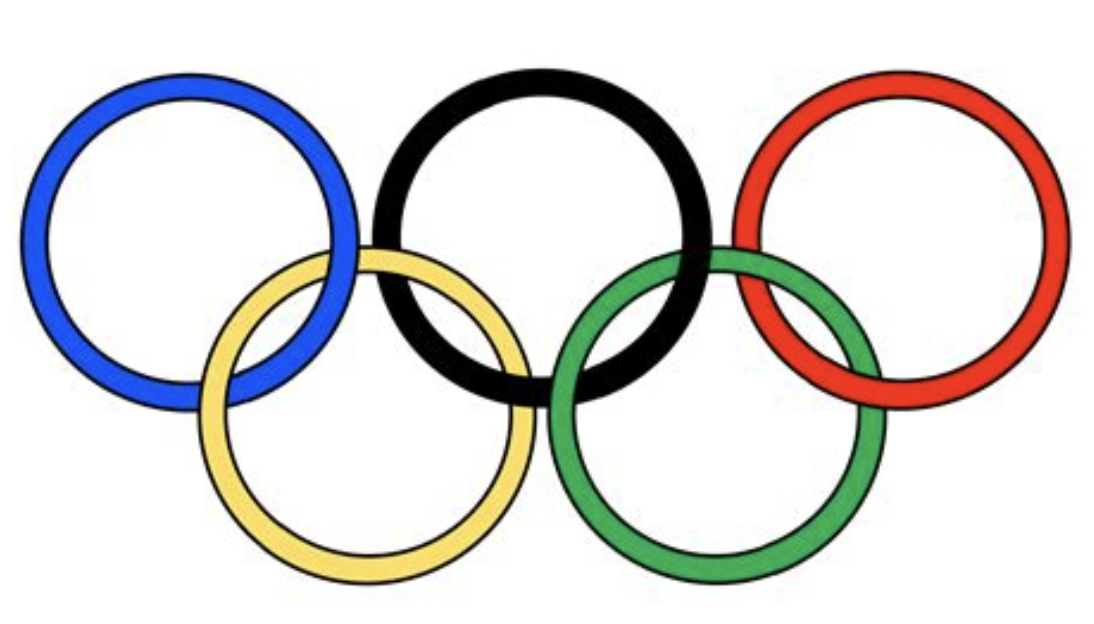 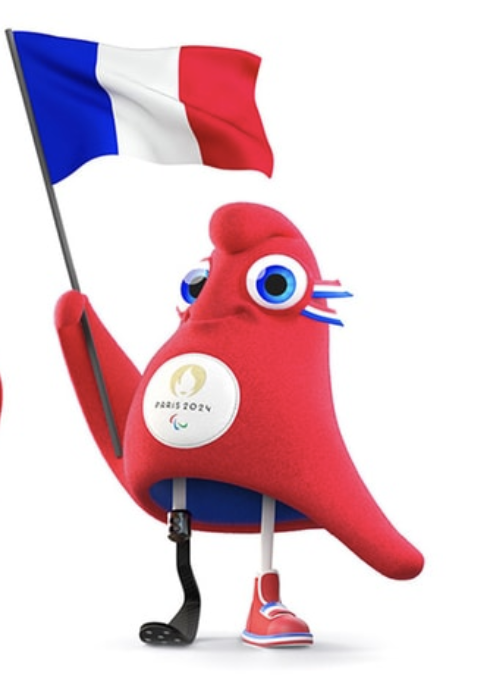 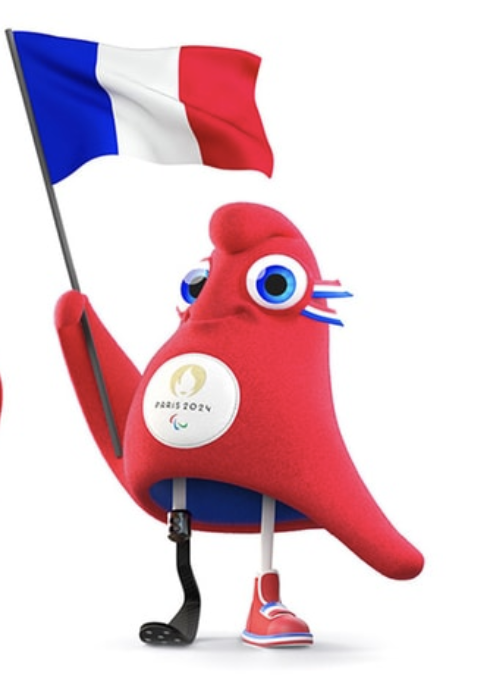 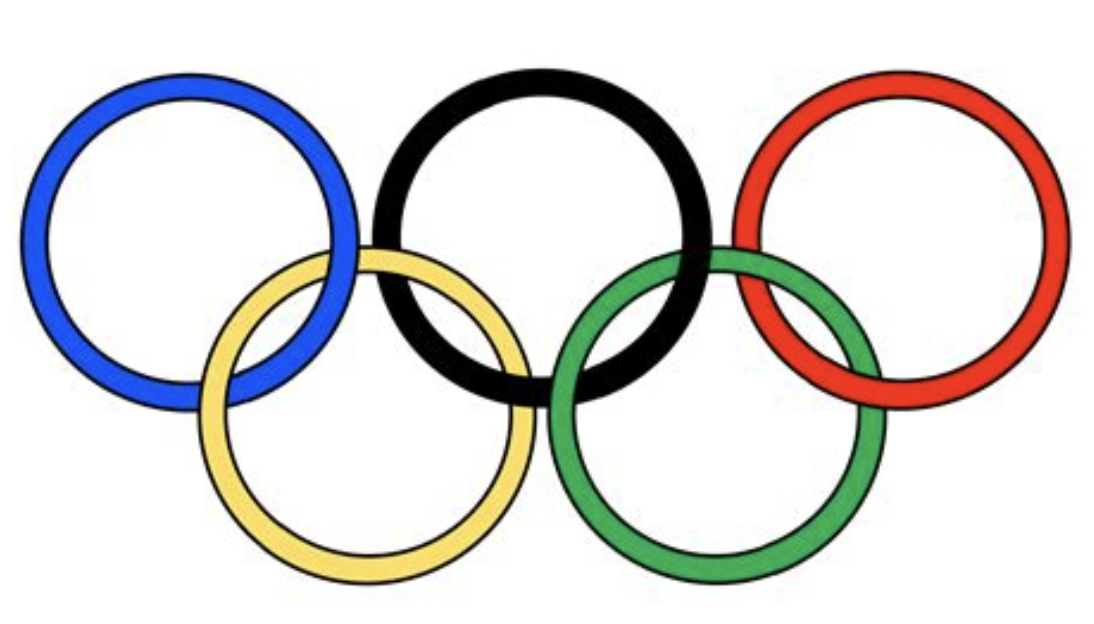 ( __  __ )
( __  __ )
A           B           C           D          E            F            G
1


2


3


4


5


6


7
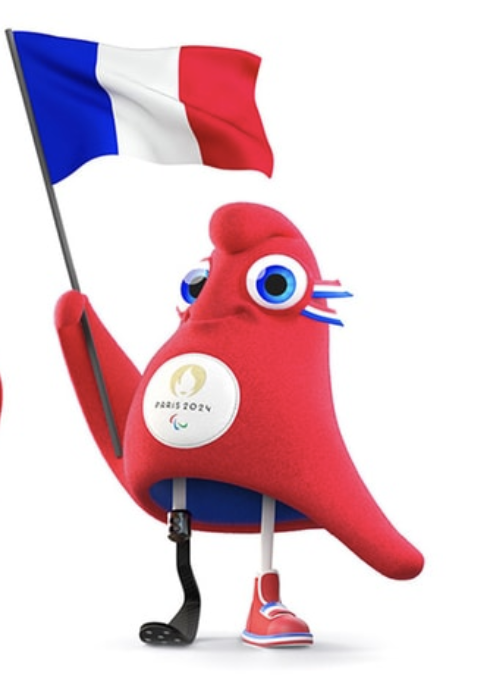 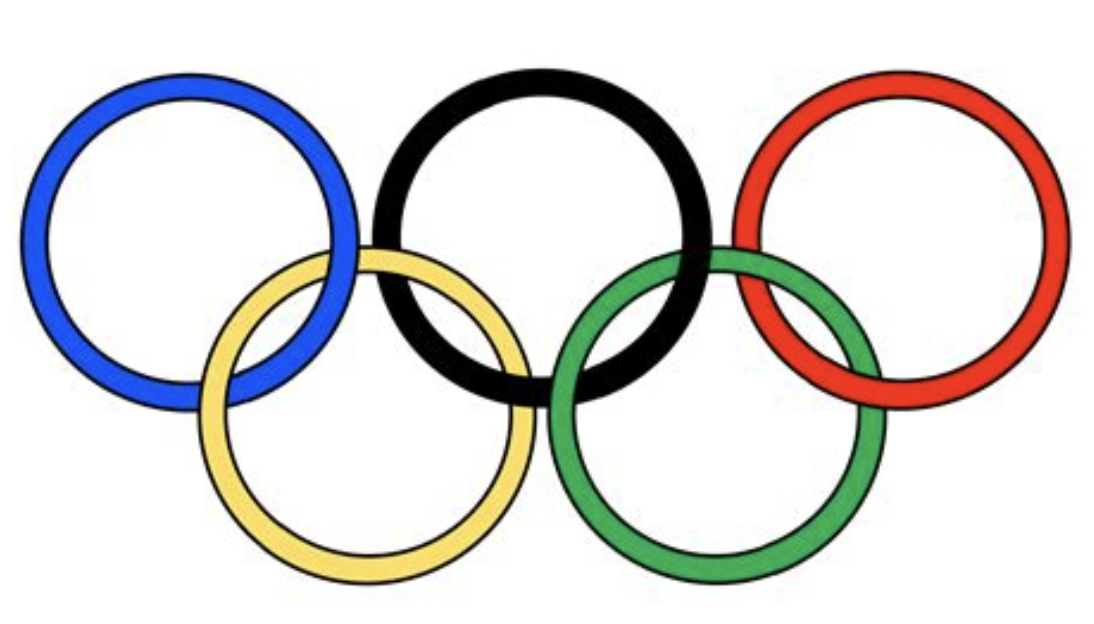 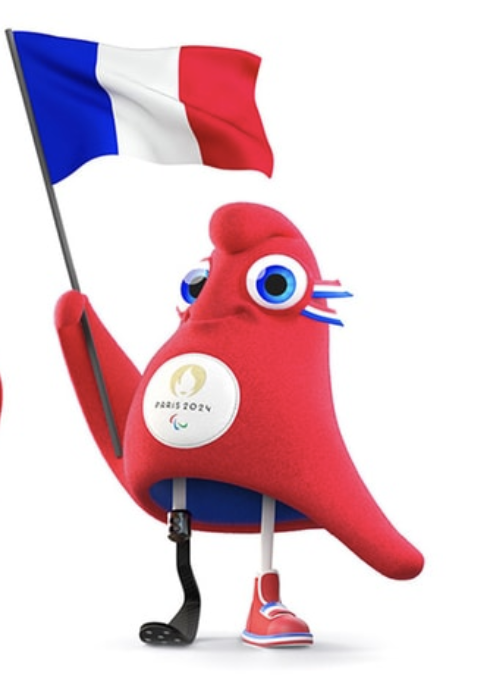 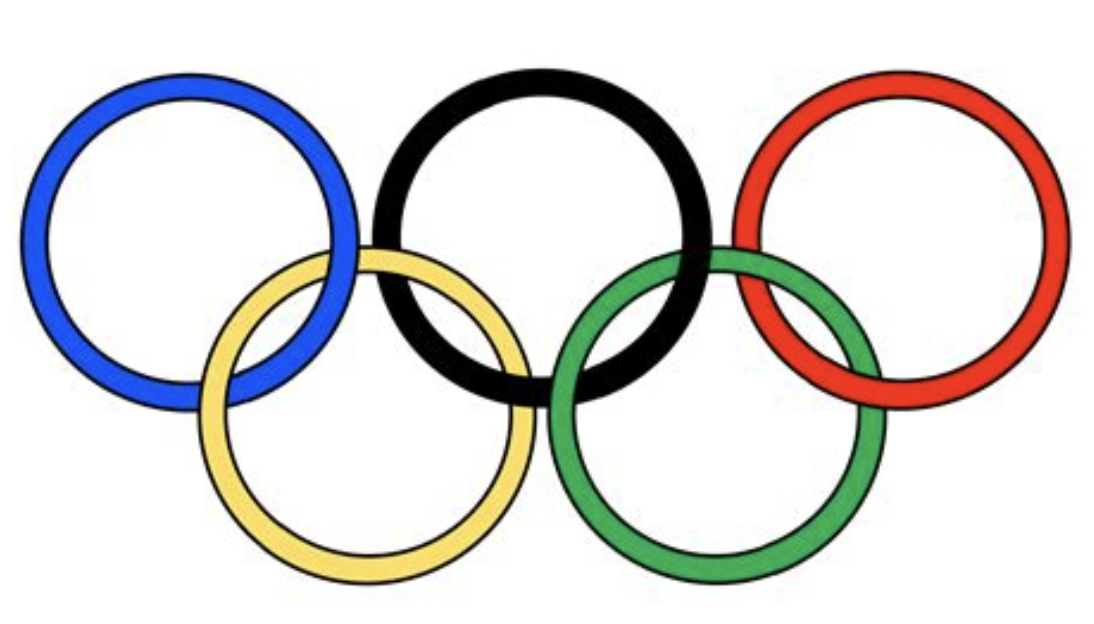 ( __  __ )
( __  __ )
A           B           C           D          E            F            G
1


2


3


4


5


6


7
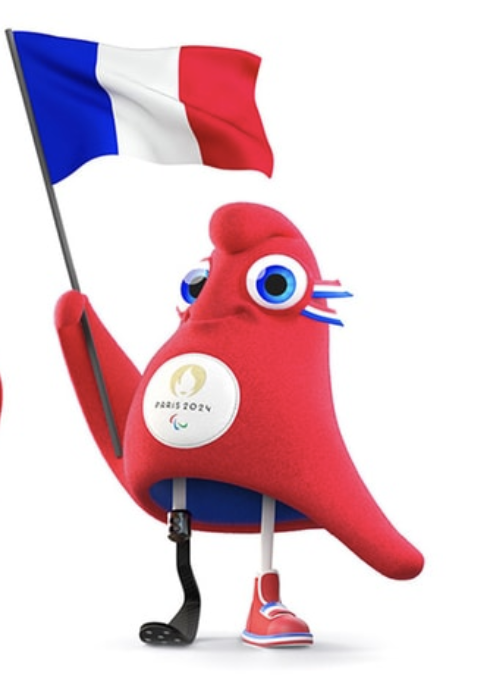 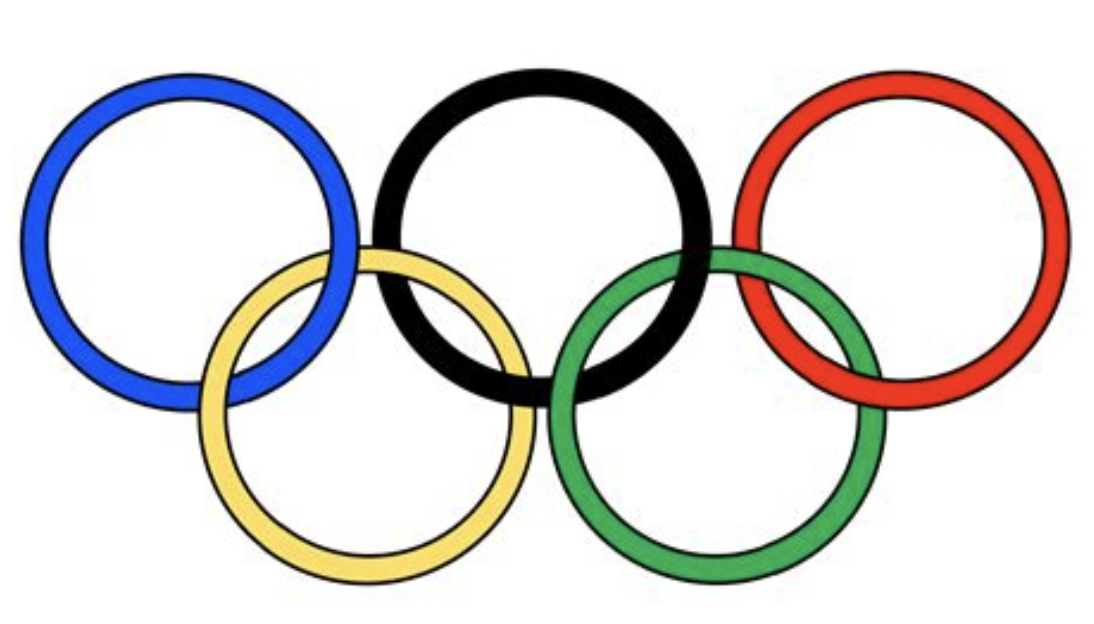 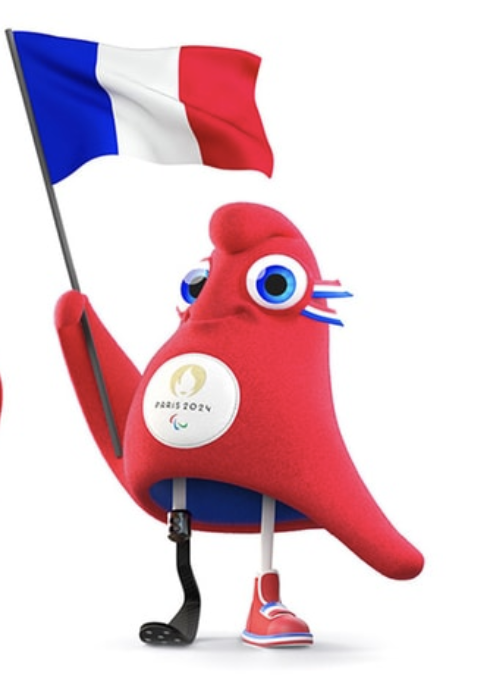 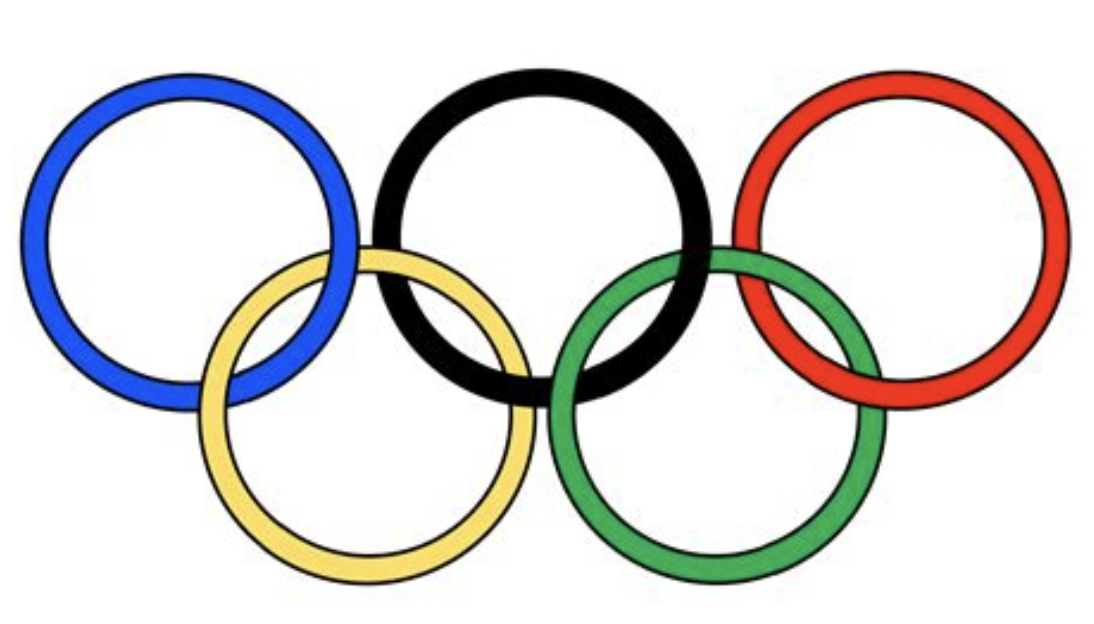 ( __  __ )
( __  __ )
A           B           C           D          E            F            G
1


2


3


4


5


6


7
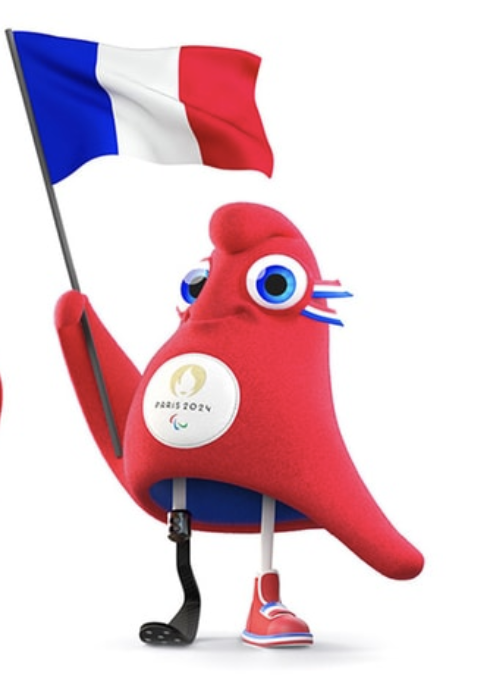 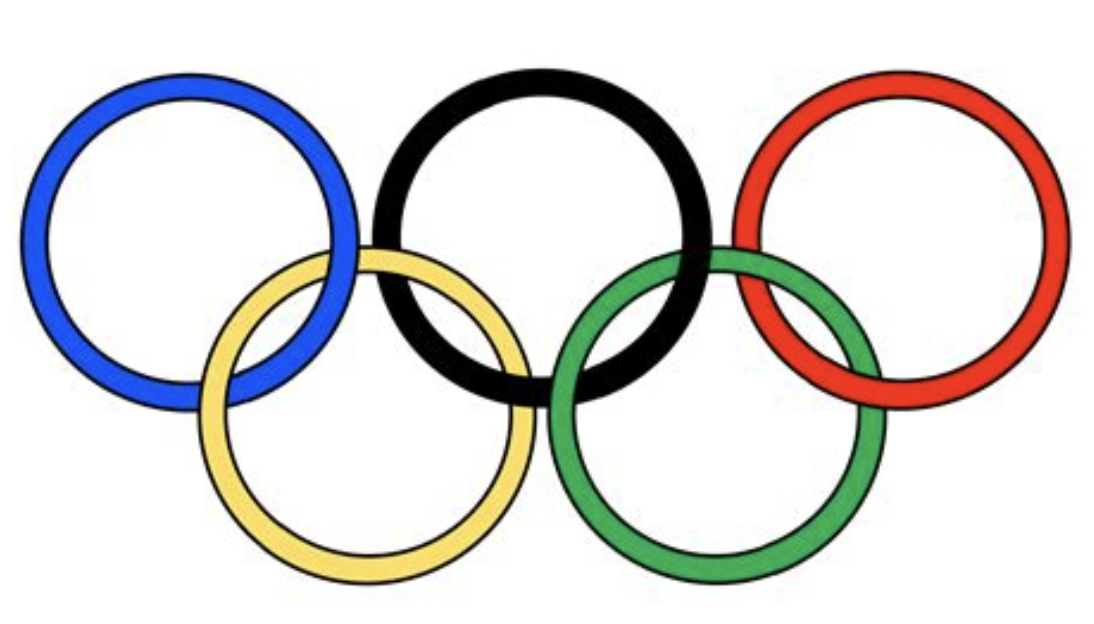 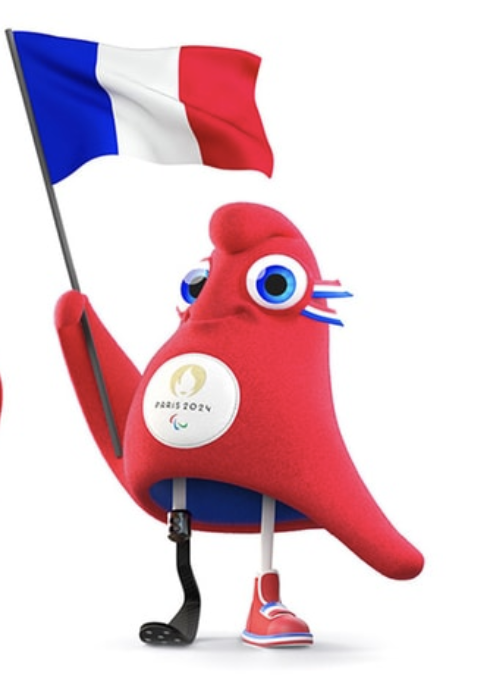 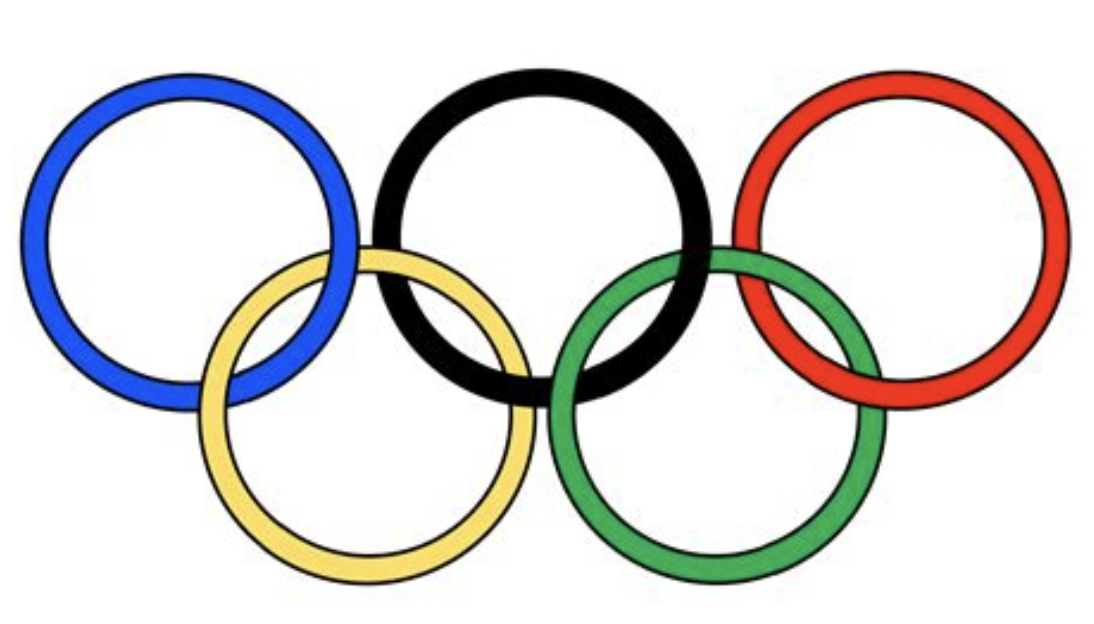 ( __  __ )
( __  __ )